Chào mừng các con đến với buổi học ngày hôm nay
GREEN
Lớp 4
Lớp 5
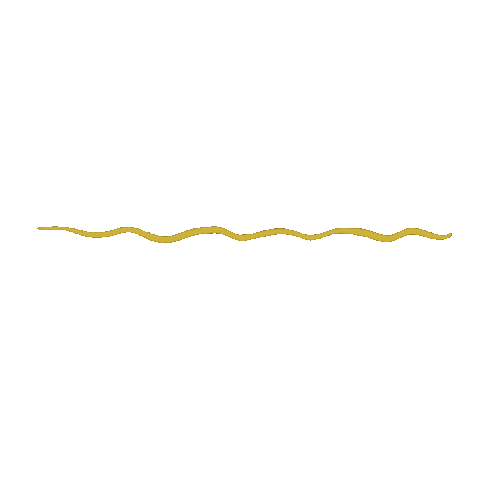 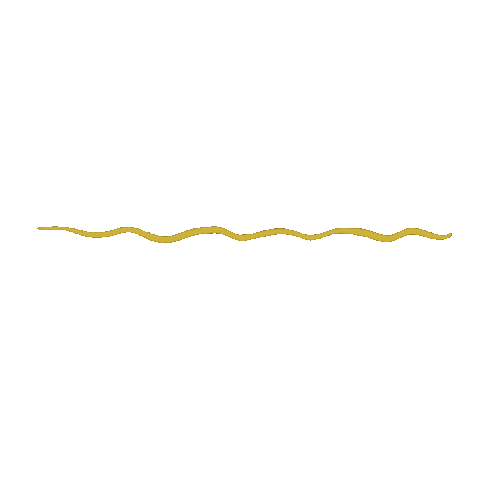 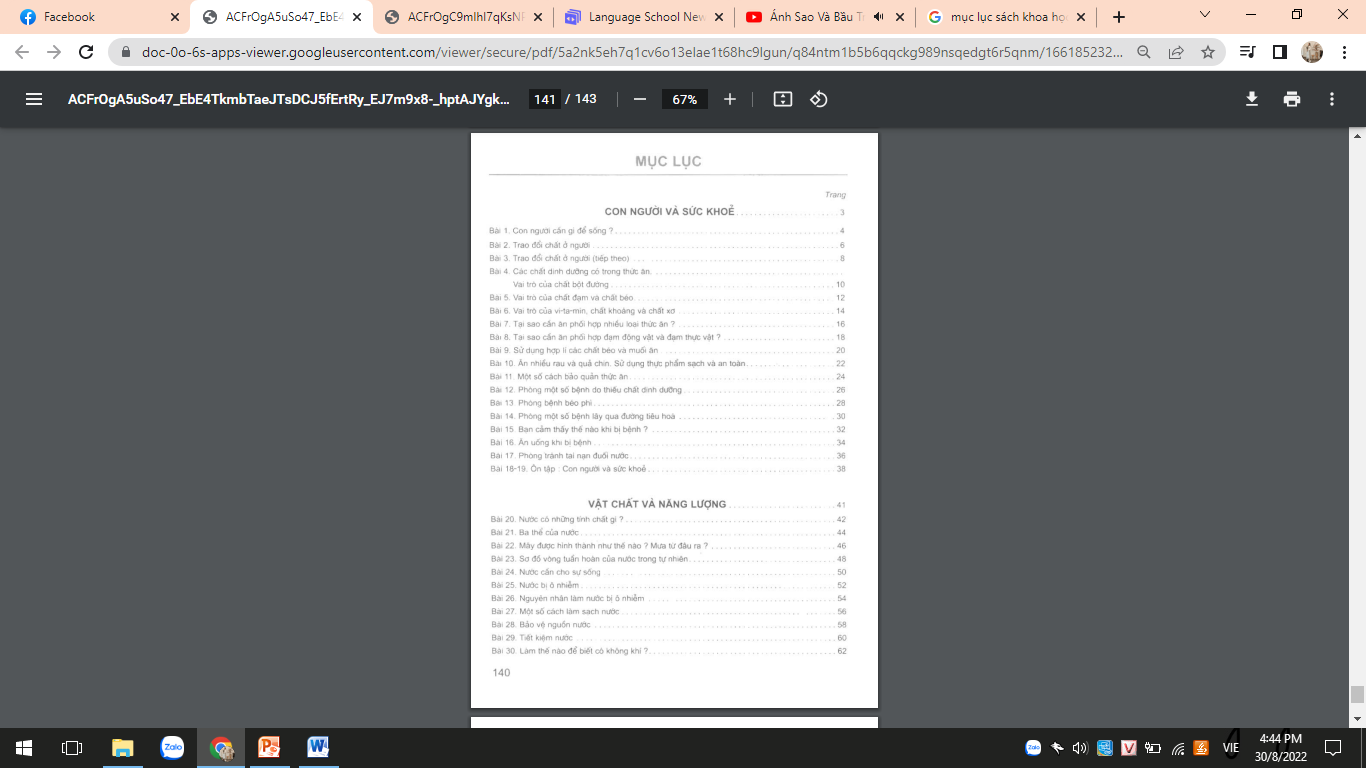 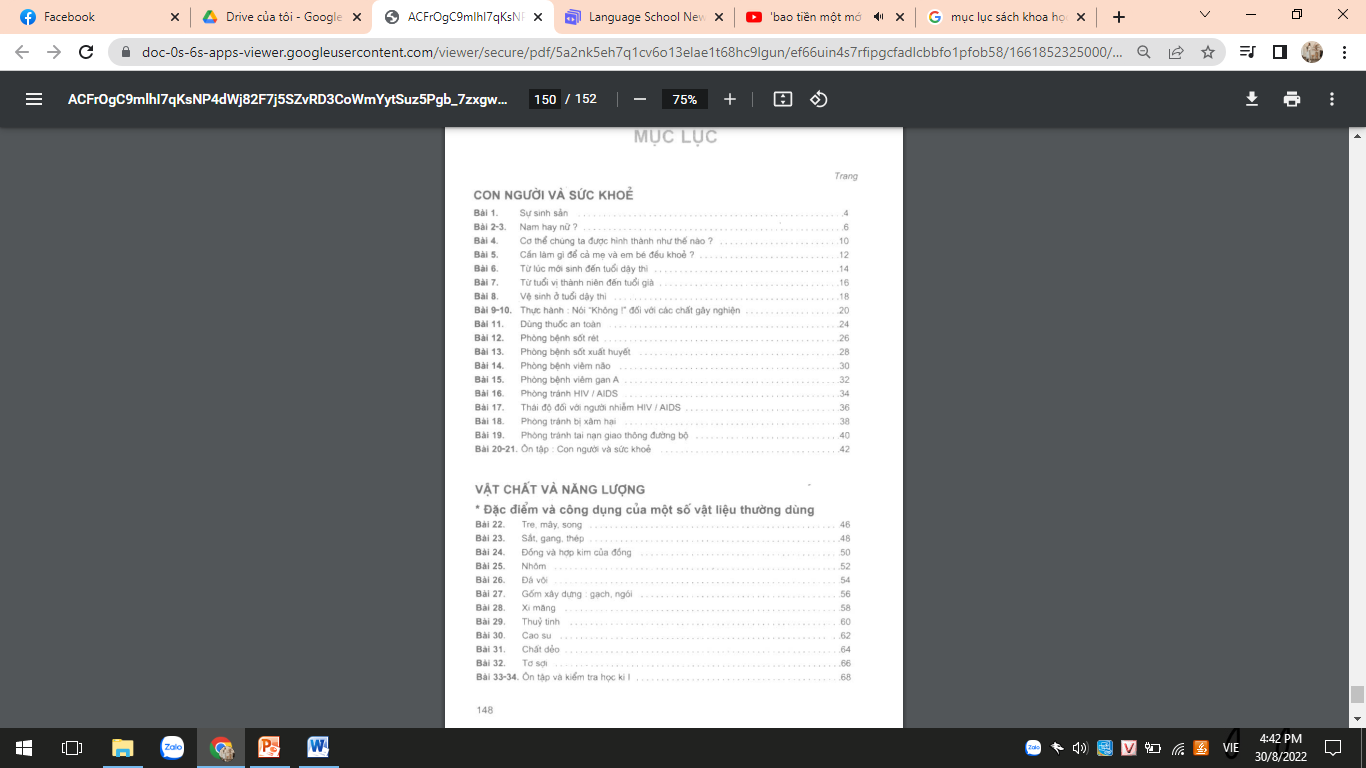 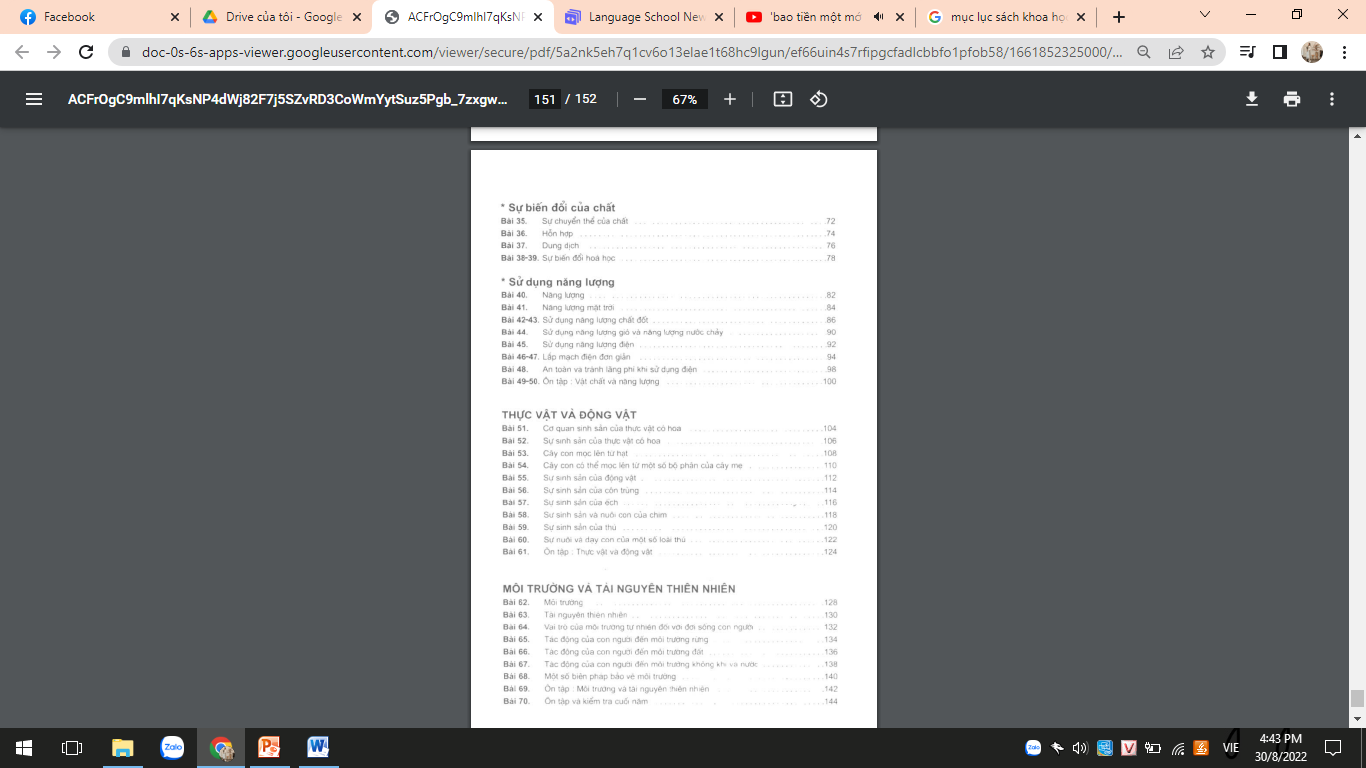 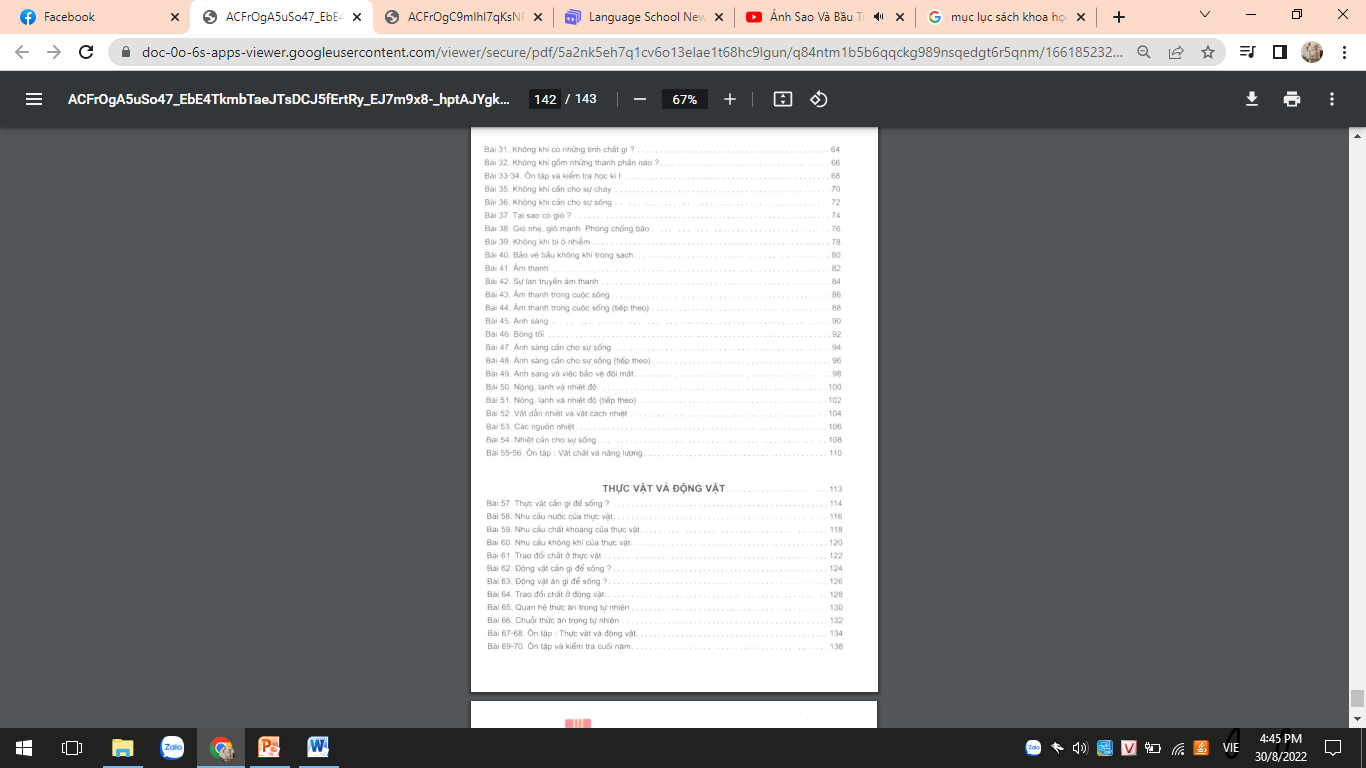 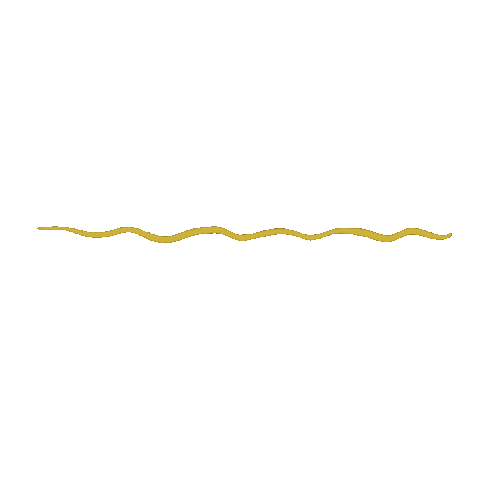 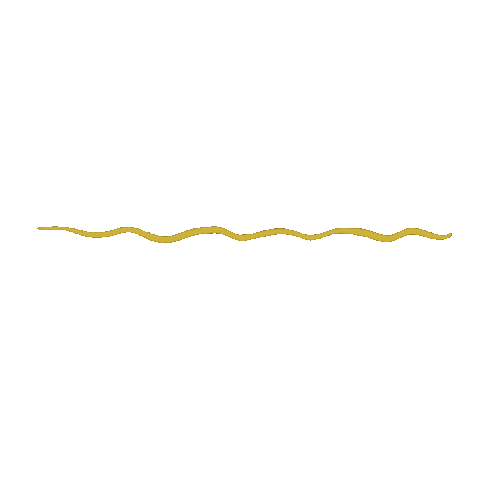 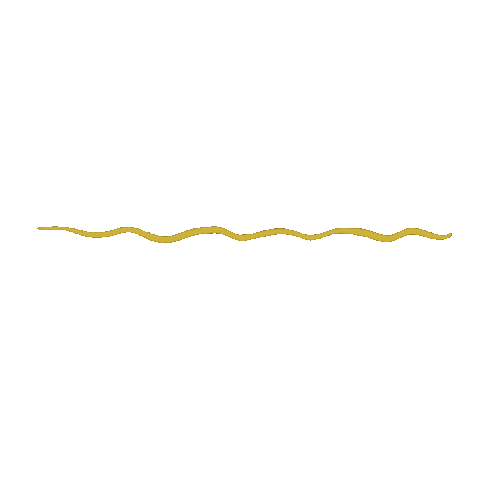 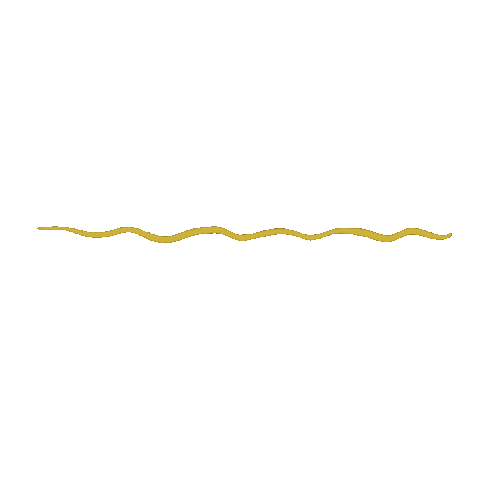 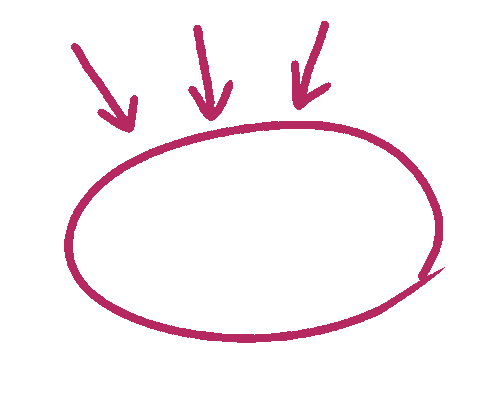 Khoa họcSự sinh sản
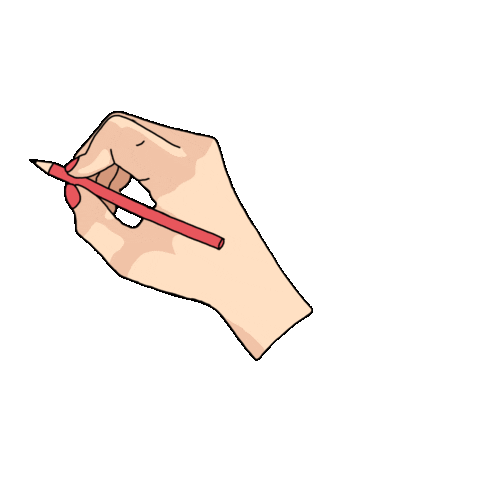 Trò chơi: Bé là con ai ?
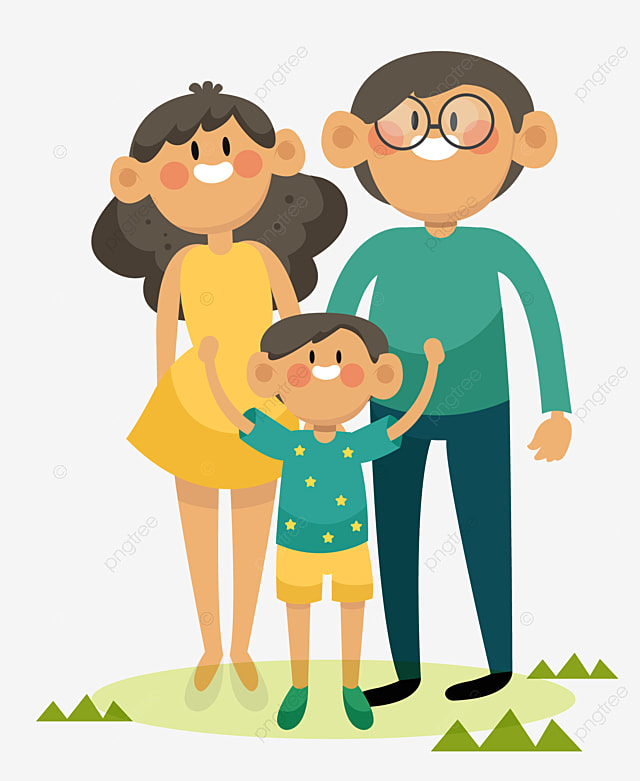 Tìm bố mẹ cho từng em bé và nối vào ảnh của bố mẹ cùng hàng với ảnh của em bé.
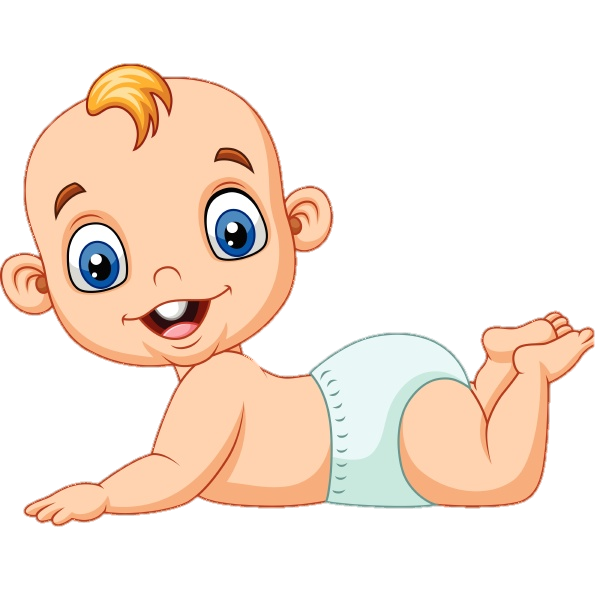 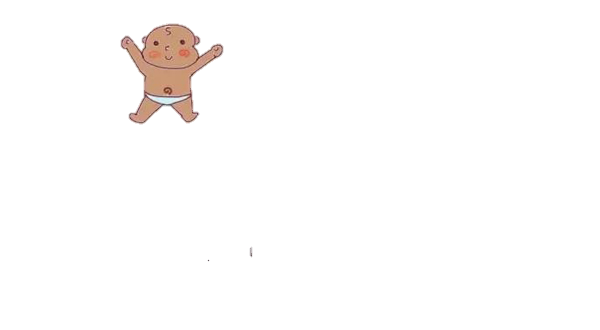 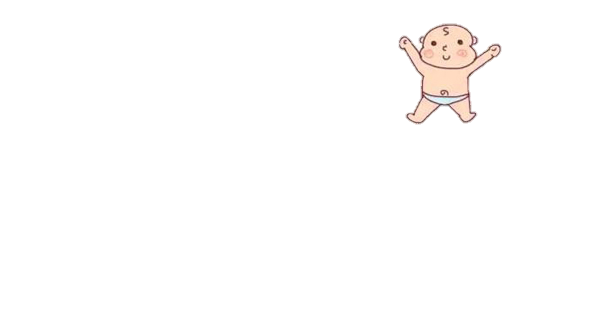 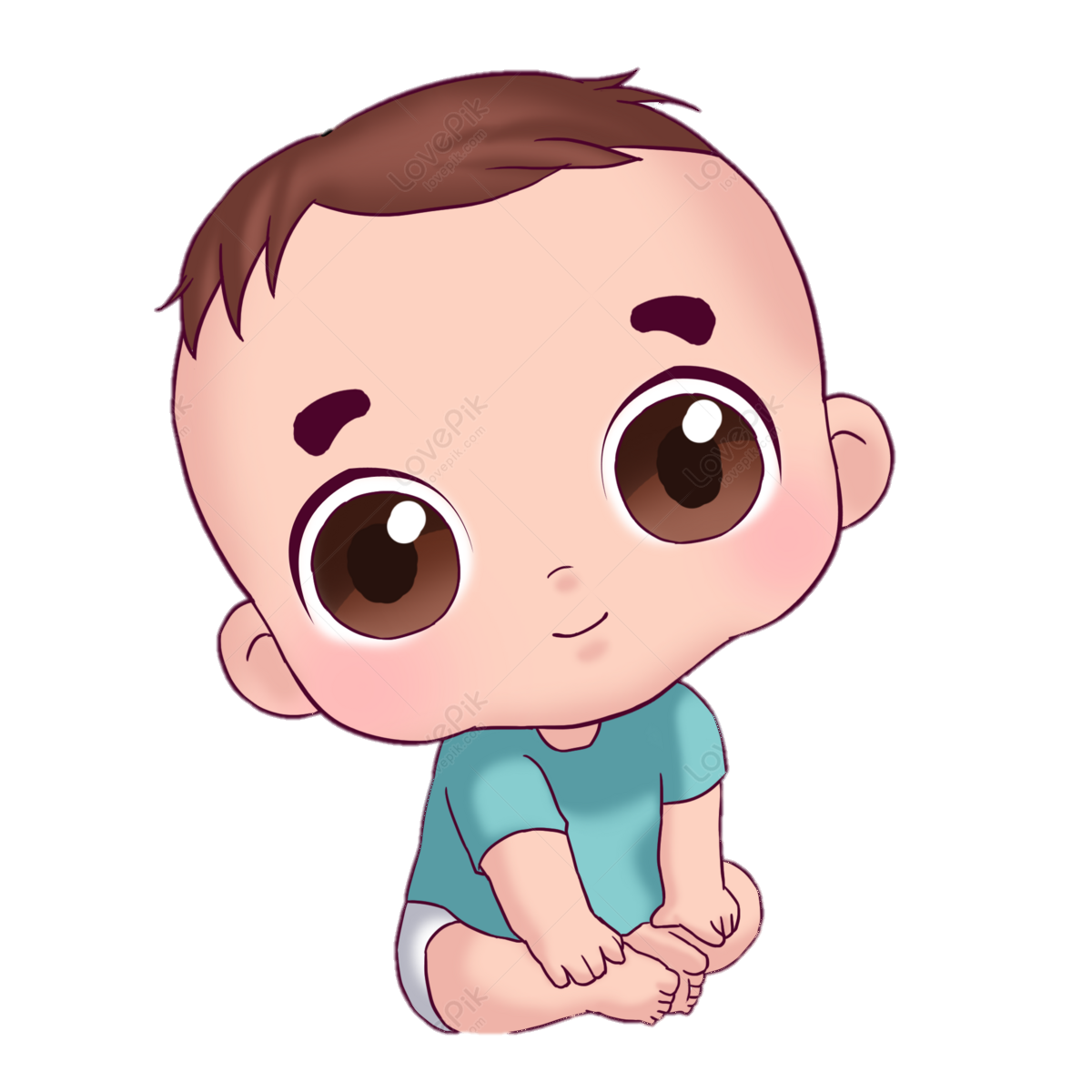 3
4
2
1
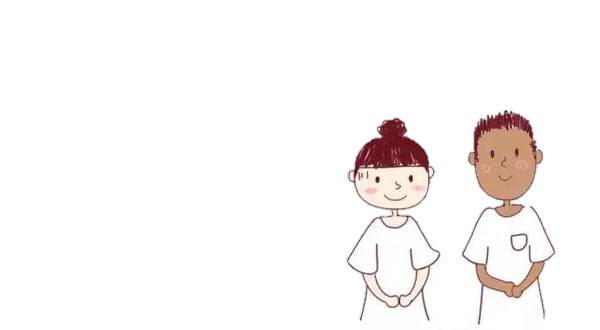 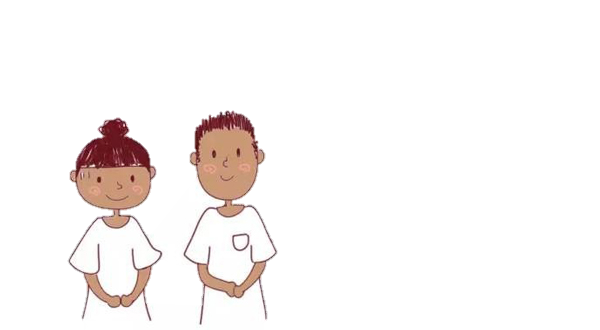 D
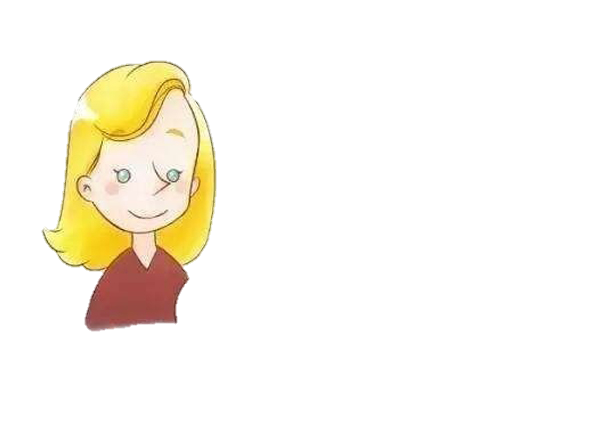 C
B
A
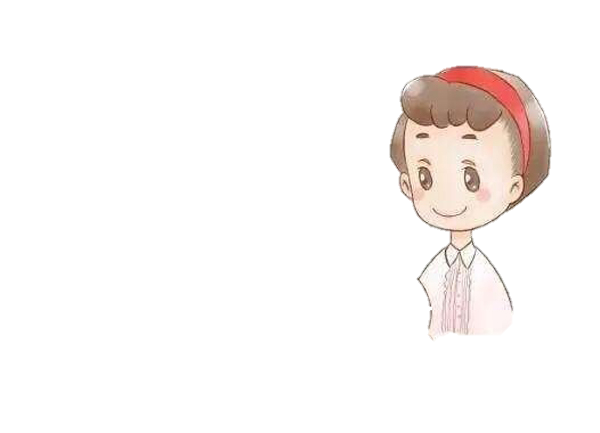 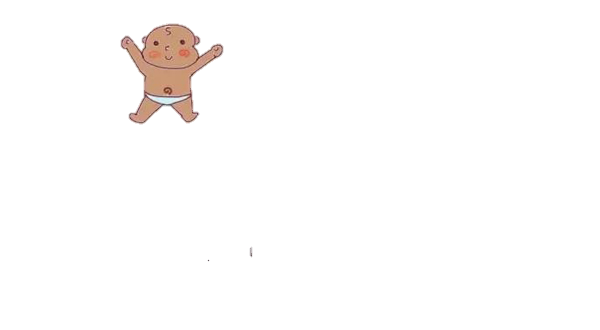 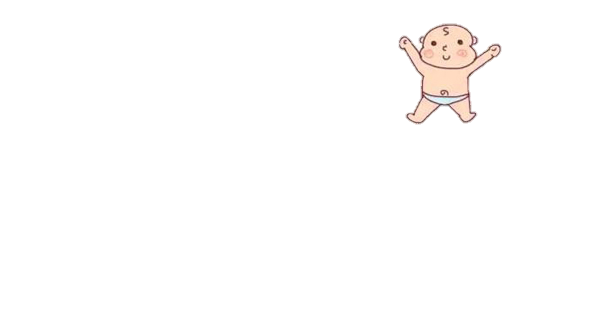 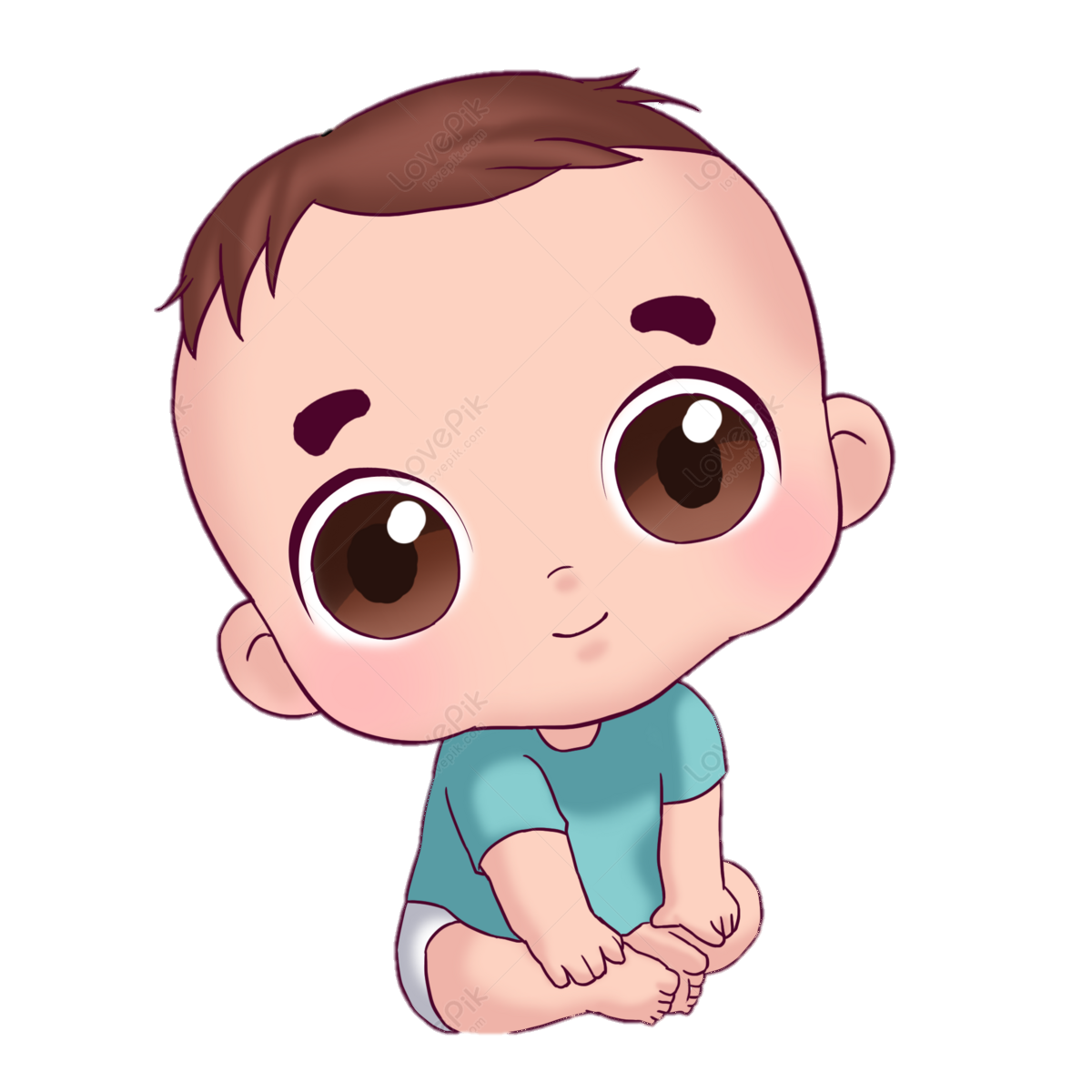 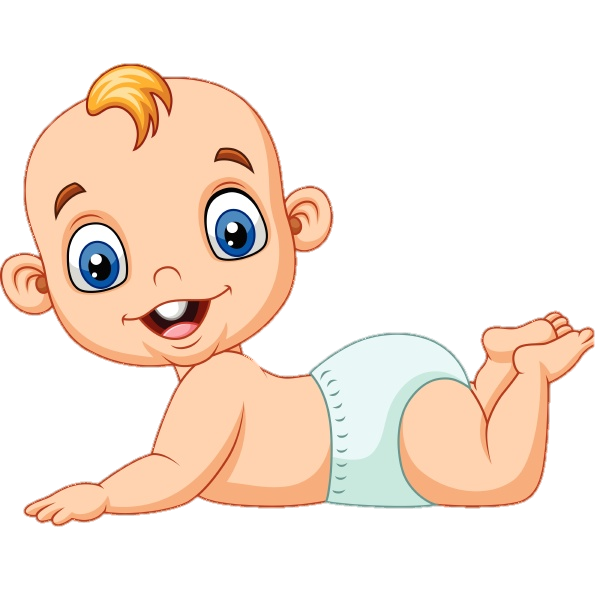 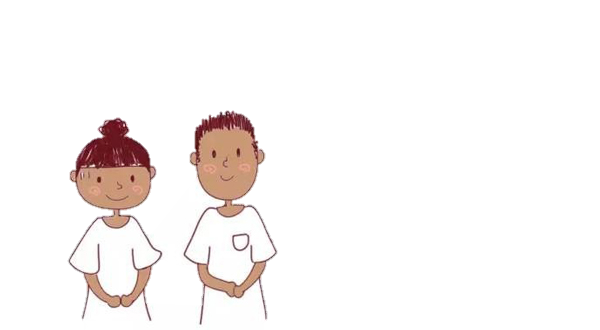 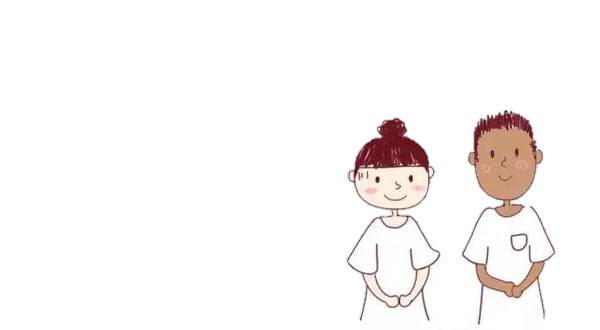 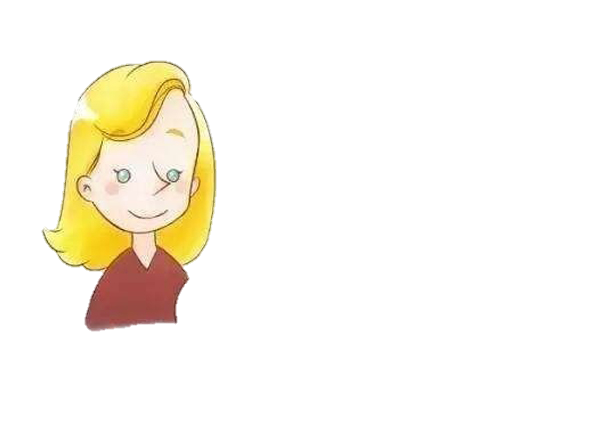 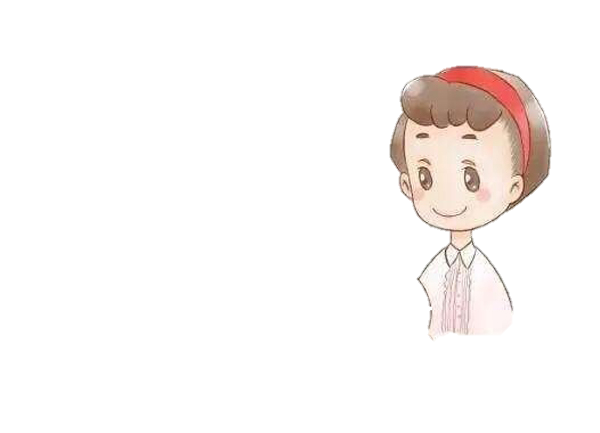 Qua trò chơi em có nhận xét gì về trẻ em và bố mẹ của chúng?
Trẻ em đều do bố mẹ sinh ra và có đặc điểm giống với bố mẹ của mình.
Hoạt động 2: Ý nghĩa của sự sinh sản ở người.
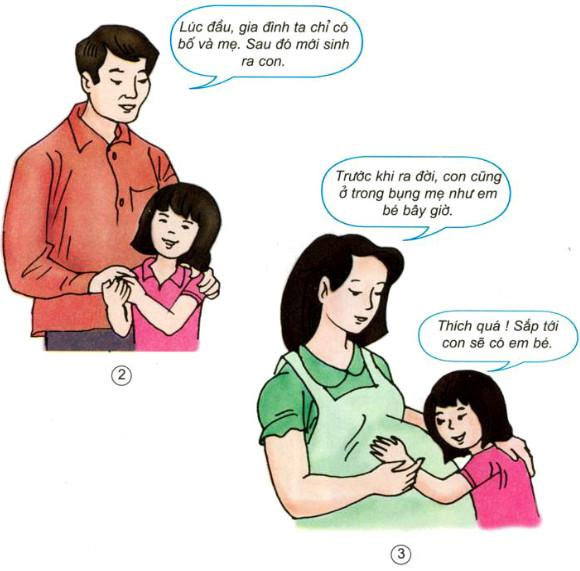 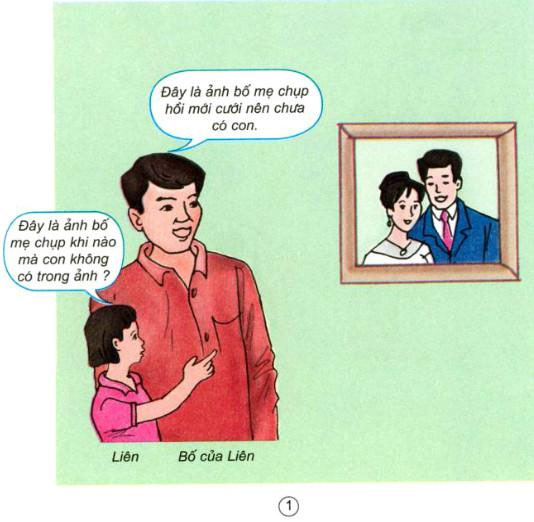 Sắp tới gia đình Liên có mấy người ?
Hiện nay gia đình Liên có mấy người ?
Lúc đầu gia đình Liên có mấy người ?
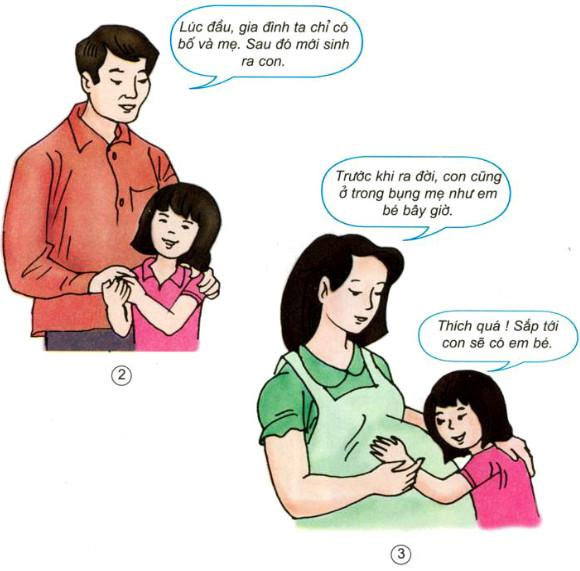 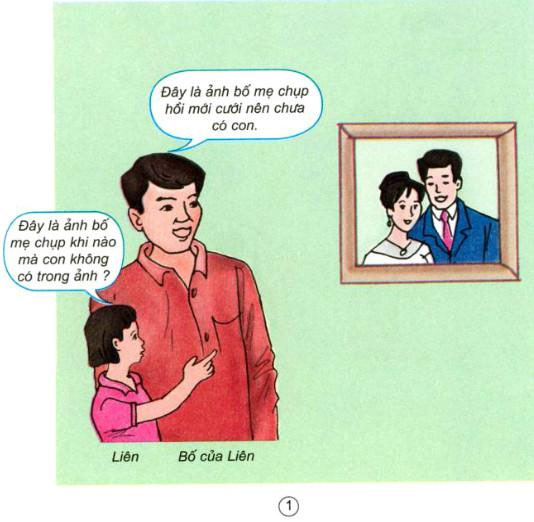 Ý nghĩa về sự sinh sản đối với mỗi gia đình dòng họ?
=> Nhờ có sự sinh sản mà các thế hệ trong mỗi gia đình được duy trì, kế tiếp nhau.
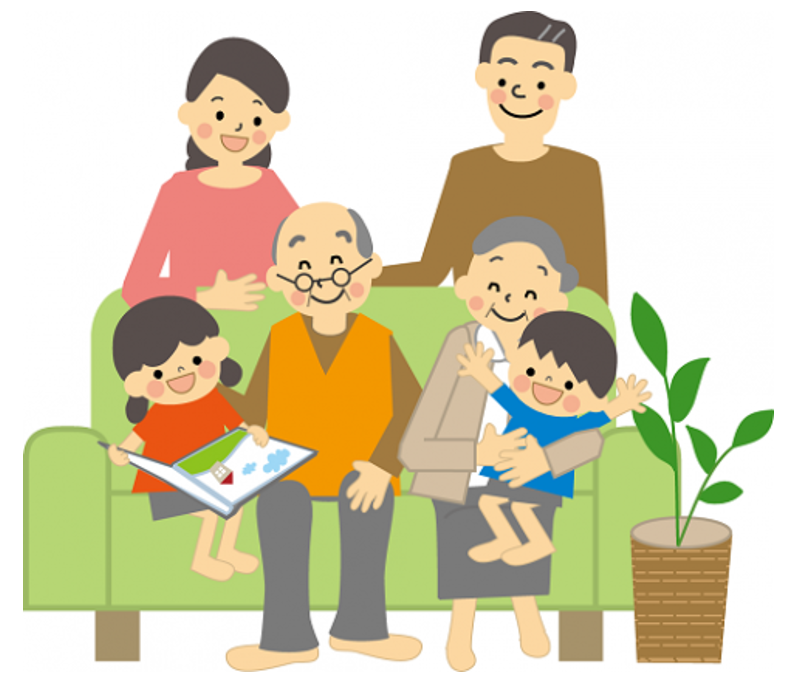 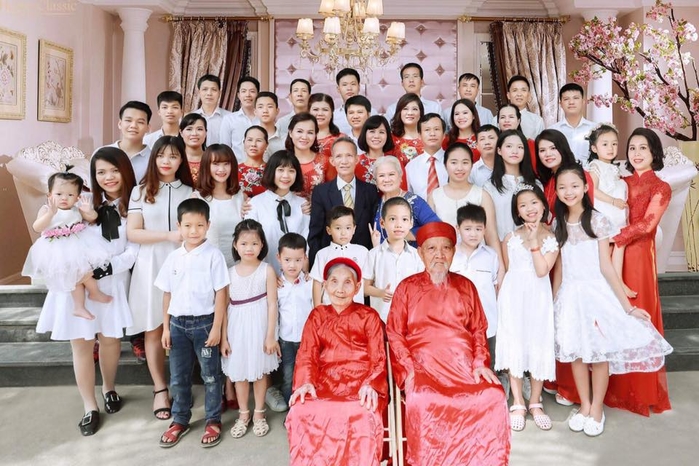 Sự sinh sản
- Nhờ có sự sinh sản mà các thế hệ trong mỗi gia đình, dòng họ được duy trì kế tiếp nhau.
- Mọi trẻ em đều do bố, mẹ sinh ra và có những đặc điểm giống với bố, mẹ của mình.
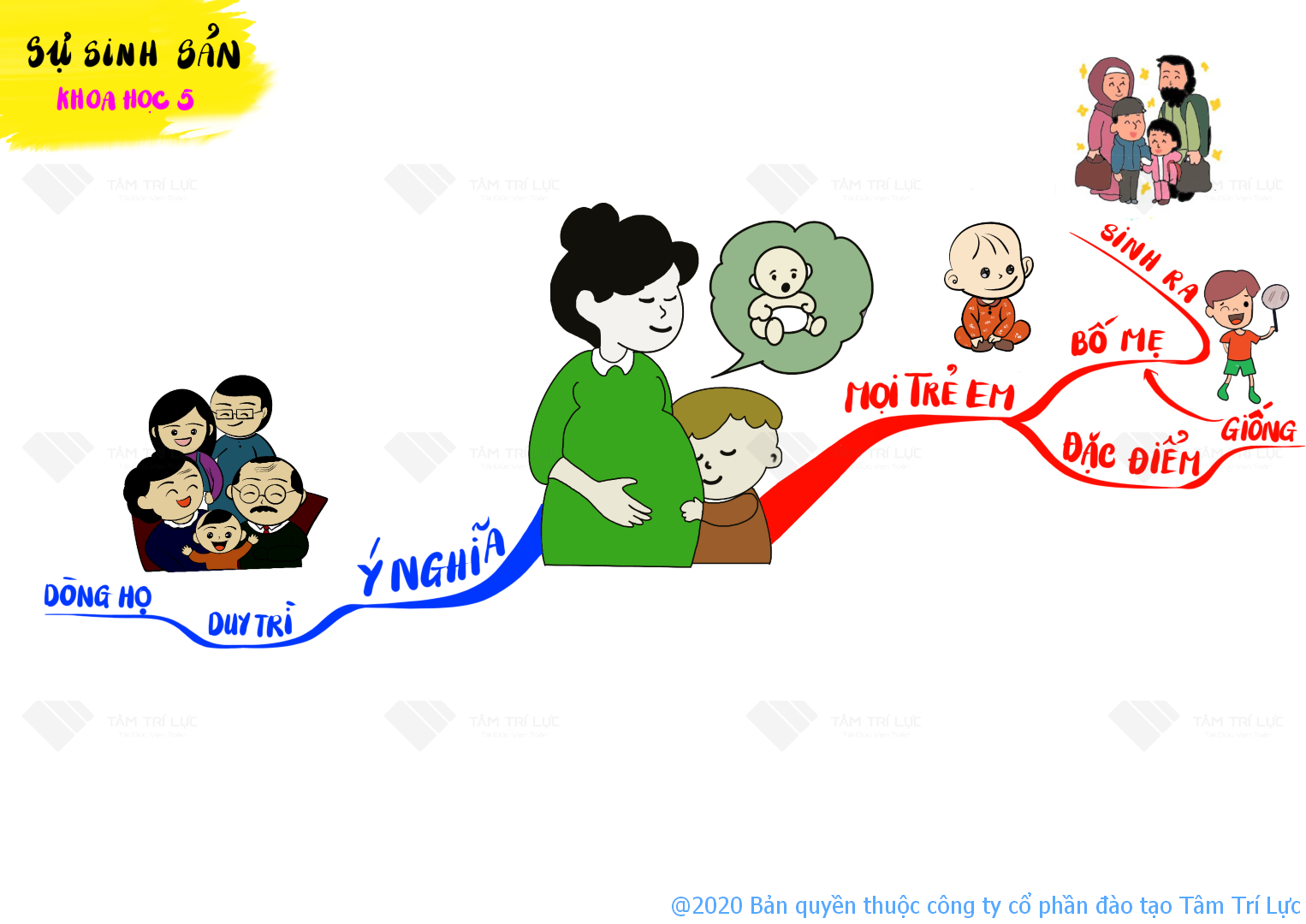 Hoạt động 3: Liên hệ thực tế gia đình của em.
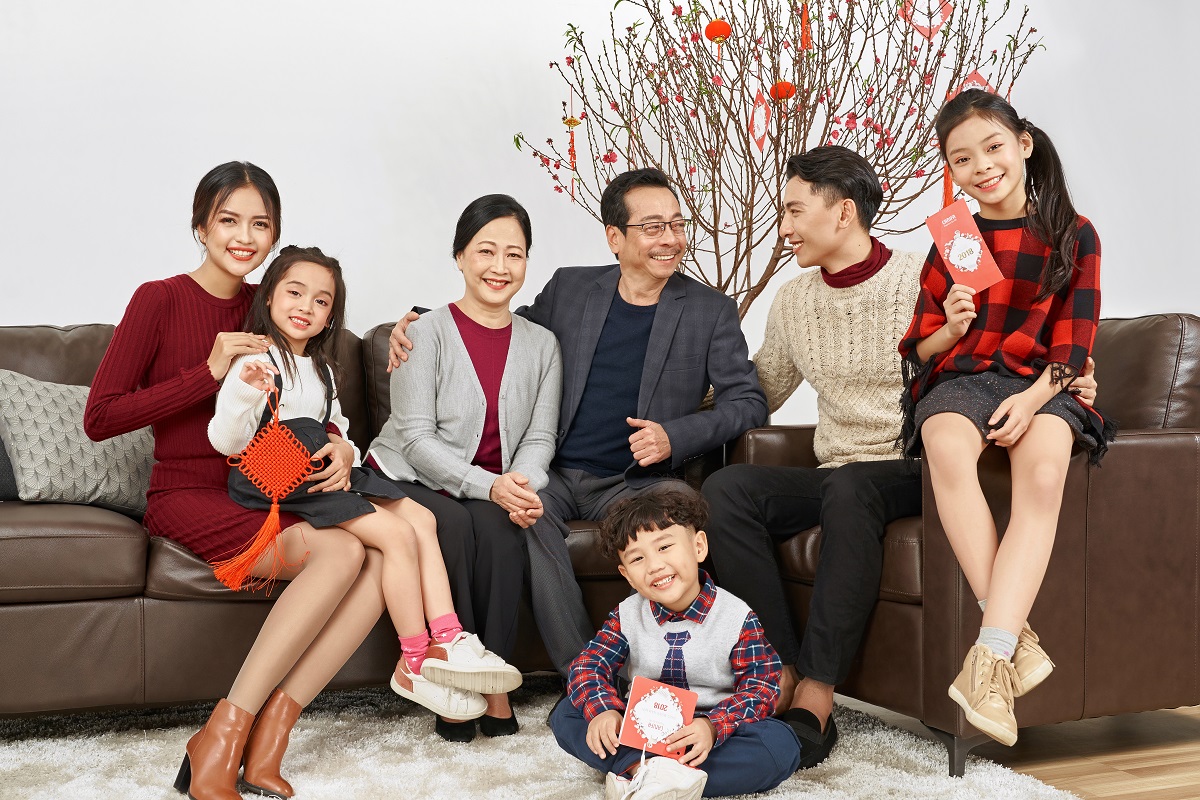 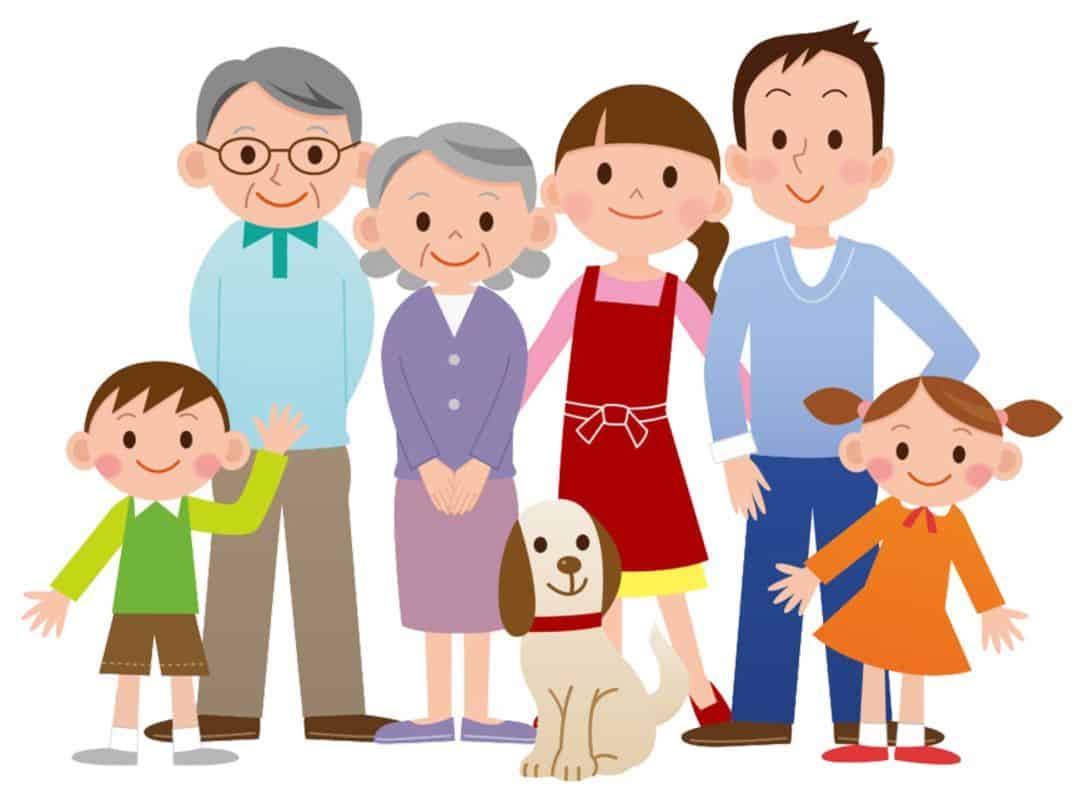 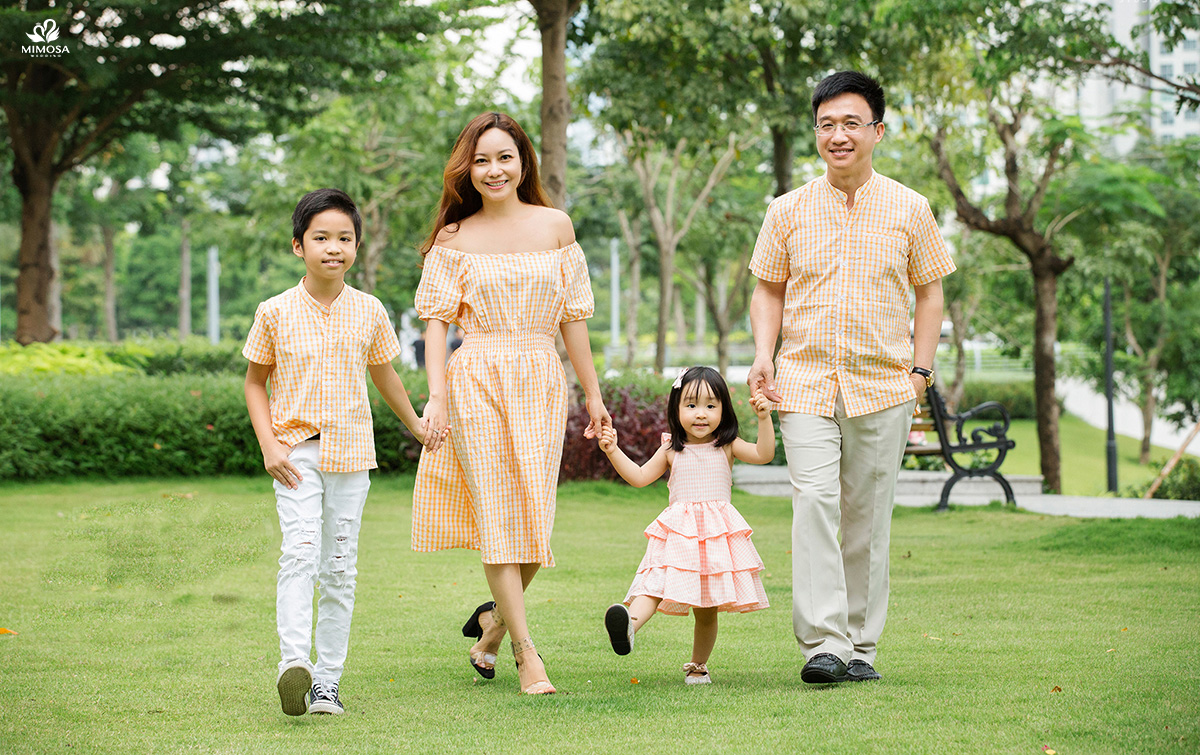 Tại sao chúng ta nhận ra được em bé và bố mẹ của các em?
Vận dụng
Nhờ đâu mà các thế hệ dòng họ và gia đình  được kế tiếp?
Theo em điều gì sẽ xảy ra nếu con người không có khả năng sinh sản?
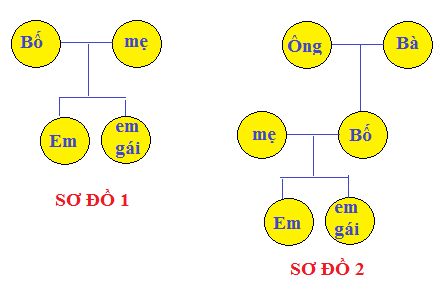 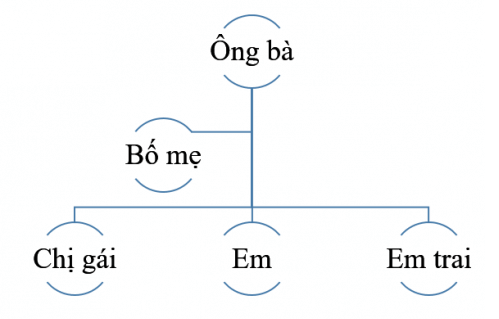